Maryland Dept. of Ed.
Early Intervention
Mini Conference
November 
2011
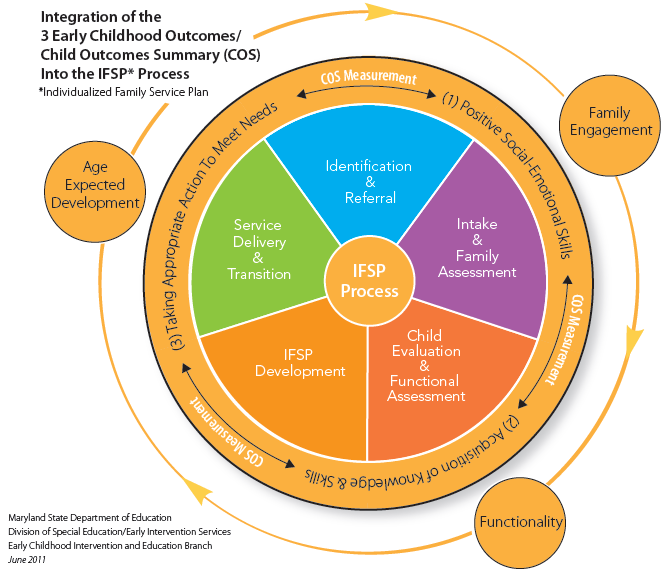 Pulling it All Together  Meeting William & His FamilyNaomi Younggren, Ph.D.
1
Objectives
Apply your knowledge of the COS process
Use materials important to the COS process
Simulate sharing information with parents
 Learn from each other
2
Outline – Small Groups
Get Organized (5 minutes)
Observe typical 30 month old child (5 minutes)
Review information about William and Family (10 minutes)
Assign someone to “play” William’s Mother
Meet William and his family (10 minutes)
Conduct authentic assessment
Compile available information using COS tools (15 minutes)
Apply additional information (AE-IF-F coded materials)
Complete S & N Summary - Generate COS Rating (15 minutes)
Role play the conversation with William’s Mother
Share Observations and Ahah’s (15 minutes)
3
1.  Get Organized (5 minutes)
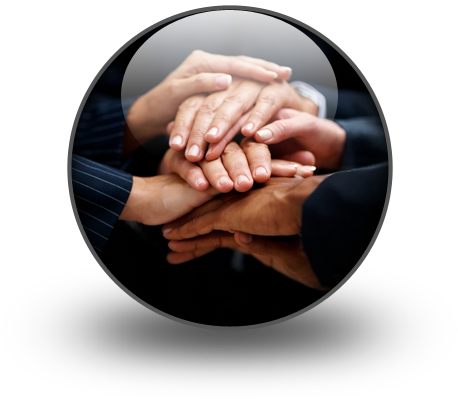 Organize into small groups (5 or so in each group)
4
2. Observe typical 30 month old children (5 minutes)
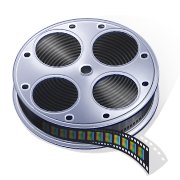 30 Month old clips typical development

Watch and make note of 30 month old skills
5
3.  Review information about William and His Family (10 minutes)
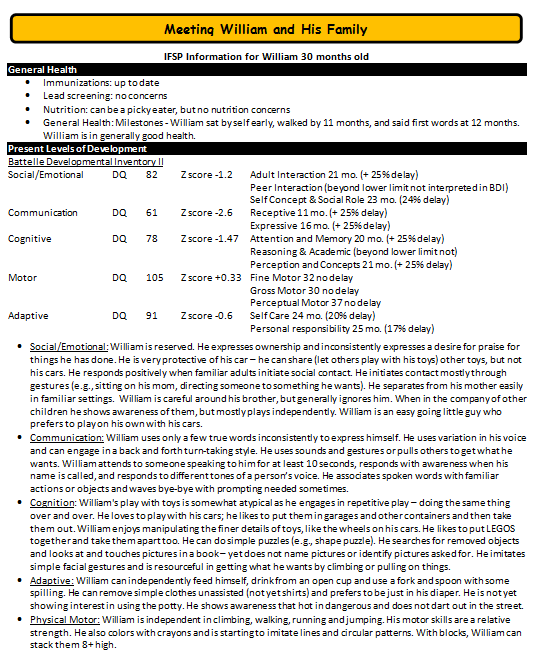 Assign someone to play William’s Mother - Bee

Review IFSP Information

Make note of functional abilities
6
4. Meet William and his family (10 minutes)
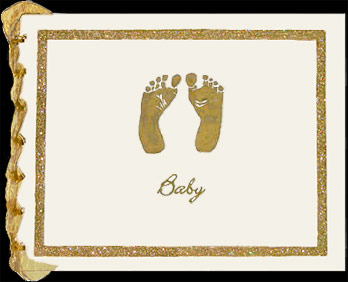 Observe Video

Conduct authentic assessment

Take notes

Organize skills by outcome area and AE-IF-F
7
[Speaker Notes: William is 30 months old he lives at home with his mom Bee and his younger brother. William’s father is deployed. More information will follow.]
8
5.  Compile available information using COS tools (15 minutes)
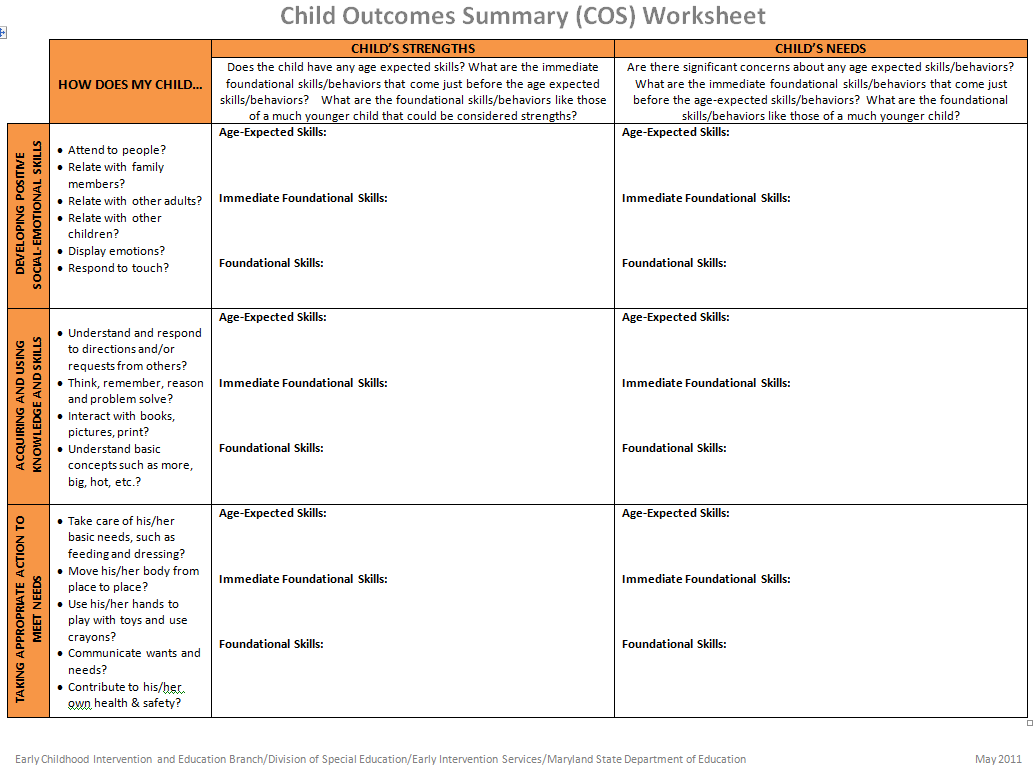 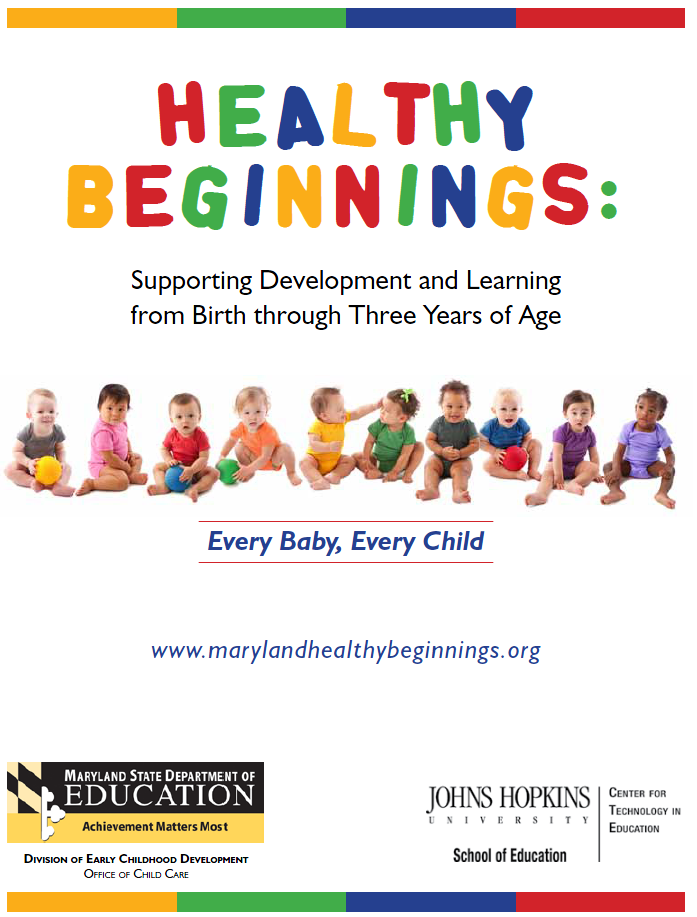 Use documentation tools

Use all the information available to complete

Apply additional information (AE-IF-F coded materials) 

Bee complete Family Worksheet
9
6. Complete Strengths & Needs Summary - Generate COS Rating(15 minutes)
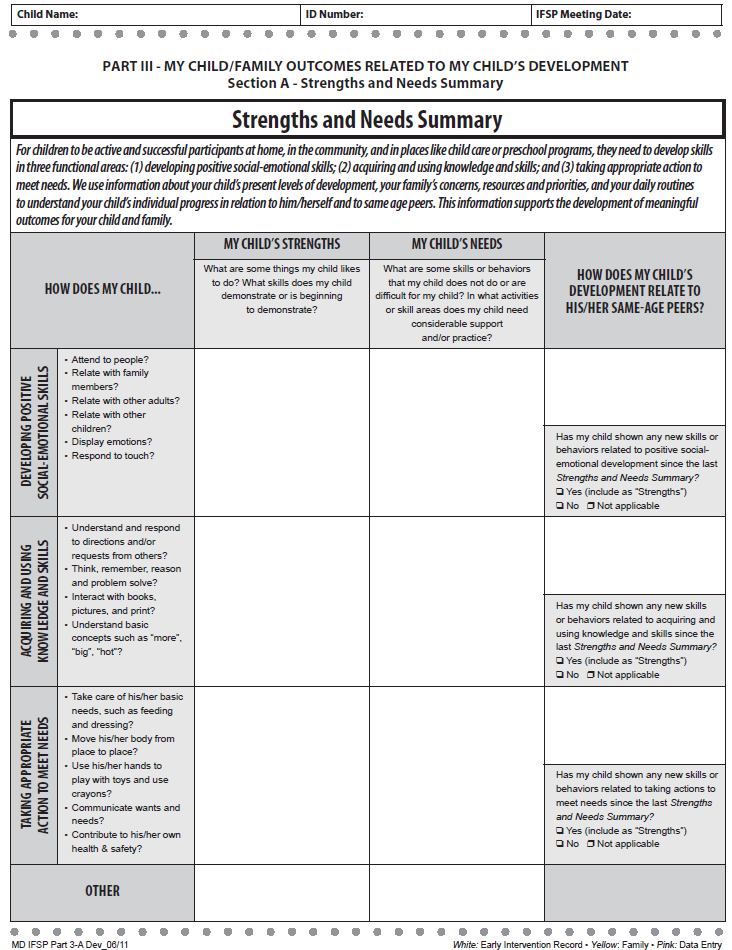 Role play the conversation     with Bee

Complete the COS
10
7.  Share Observations & Ahah’s (15 minutes)
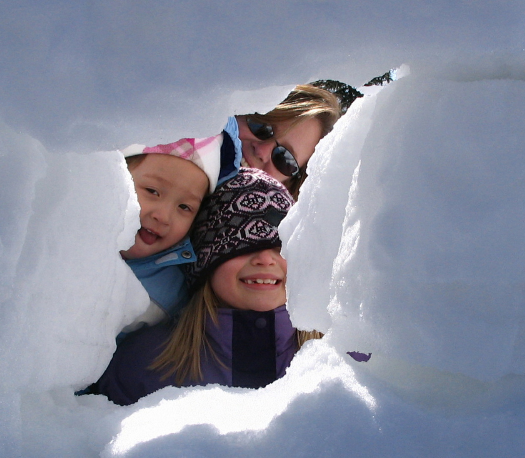 11
Applaud your work…             some pointers from Jessica
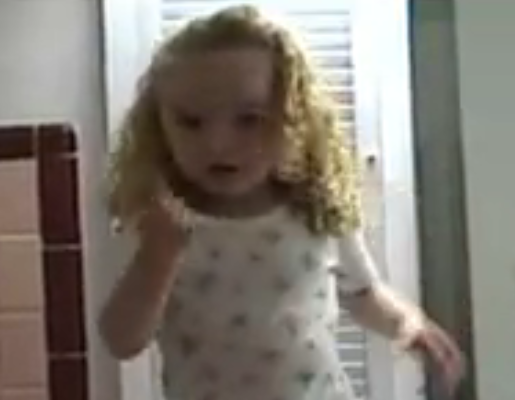 12